F I Z I K A
7- sinf
MAVZU: MASALALAR YECHISH
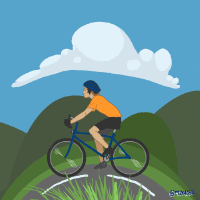 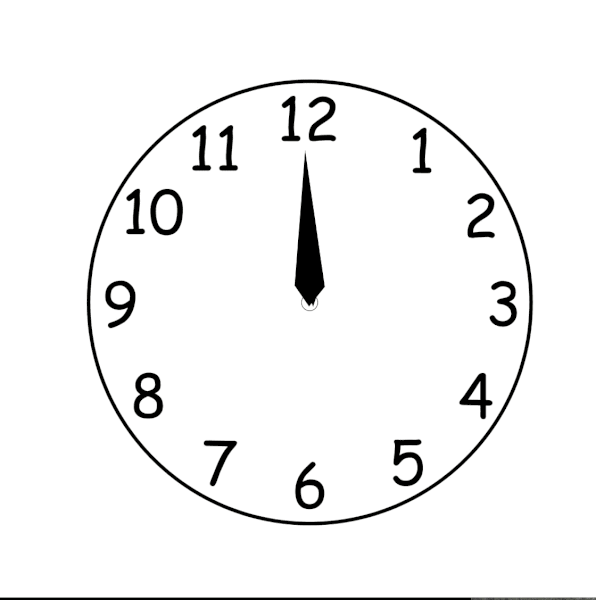 Masalalar yechish
1. Yerning sun’iy yo‘ldoshi doiraviy orbitasining radiusini 4 marta orttirilganda uning aylanish davri 8 marta ortadi. Bunda yo‘ldoshning orbita bo‘ylab harakatlanish tezligi necha marta o‘zgaradi?
Masalalar yechish
2. Soatning minut mili sekund milidan 3 marta uzun. Millar uchlarining chiziqli tezliklari nisbatini toping.
Masalalar yechish
3. Samolyot havo parragining aylanish chastotasi 1500 ayl/min. Uchish tezligi esa 180 km/h ga teng bo‘lsa, 90 km masofani bosib o‘tgunga qadar havo parragi necha marta aylanadi?
Masalalar yechish
4. Karusel dastgohi platformasining aylanish davri 4 s. Aylanish o‘qidan 2 m uzoqlikdagi platforma nuqtalarining tezligini toping.
Mustaqil bajarish uchun topshiriqlar:
Istirohat bog‘idagi charxpalak savatlari aylanish o‘qidan 20 m uzoqlikda o‘rnatilgan. Charxpalak savati 1 marta to‘liq aylanishiga 10 minut vaqt ketadi. Savatning chiziqli tezligi va burchak tezligi qancha bo‘ladi?